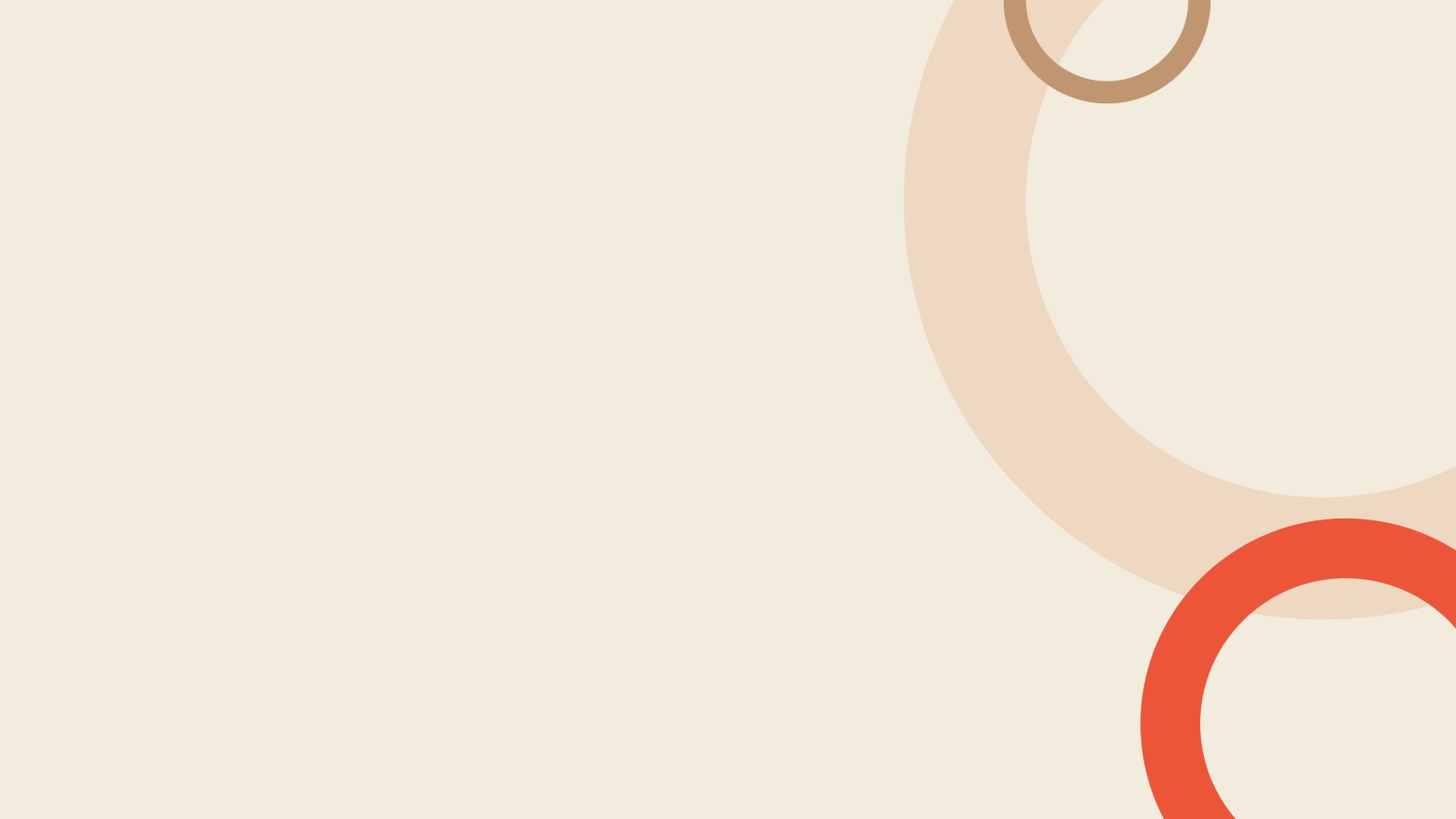 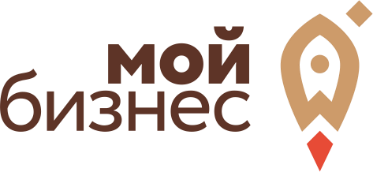 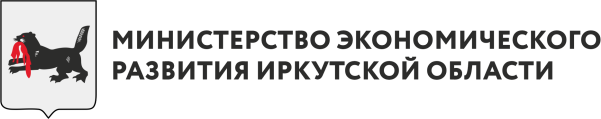 МЕРЫ ПОДДЕРЖКИ СОЦИАЛЬНОГО ПРЕДПРИНИМАТЕЛЬСТВА
«	»
Социальное предпринимательство – предпринимательская деятельность, направленная на достижение общественно полезных целей, способствующая решению социальных проблем граждан и общества.
Федеральный закон от 24.07.2007 № 209-ФЗ «О развитии малого и среднего предпринимательства в Российской Федерации»
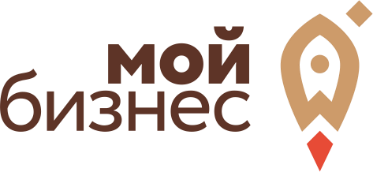 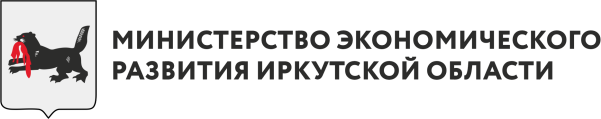 КОМУ ПРЕДНАЗНАЧЕНЫ?
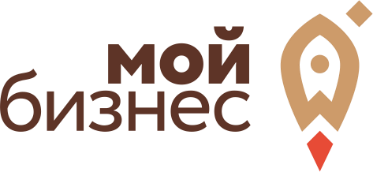 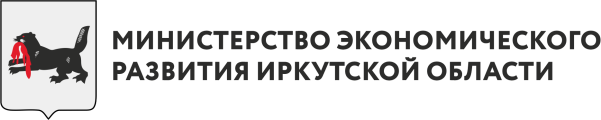 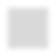 1
Организации обеспечивающие занятость лиц, отнесенных к категориям социально уязвимых категорий граждан.
категория
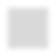 Социальным предприятием может быть признан субъект малого или среднего
2
Организации осуществляющие реализацию товаров (работ, услуг), произведенных гражданами, отнесенными к категориям социально уязвимых;
категория
предпринимательства,
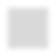 соответствующий одной или нескольким категориям:
3
Организации осуществляющие производство товаров (работ, услуг) предназначенных для лиц, отнесенных к категориям социально уязвимых
категория
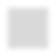 4
Организации осуществляющие деятельность, направленную на достижение общественно полезных целей и способствующую решению социальных проблем общества
категория
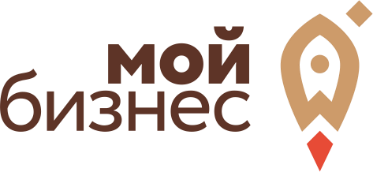 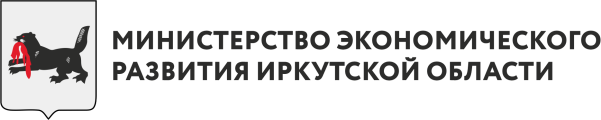 Кто является субъектам малого или среднего предпринимательства?
Общества с ограниченной ответственностью (ООО) и индивидуальные предприниматели (ИП) :
включённые в Единый реестр субъектов
малого и среднего предпринимательства,
имеющие доход до 2 млрд. руб., кол-во сотрудников до 250 чел.
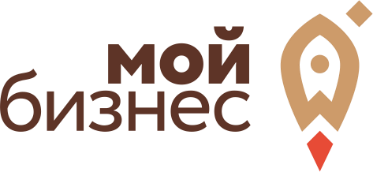 инвалиды и лица с ограниченными возможностями здоровья
одинокие и (или) многодетные родители, воспитывающие несовершеннолетних детей, в том числе детей-инвалидов
пенсионеры и граждане предпенсионного возраста (в течение пяти лет до наступления возраста, дающего право на страховую пенсию по старости, в том числе назначаемую досрочно)
выпускники детских домов в возрасте до двадцати трех лет лица, освобожденные из мест лишения свободы и имеющие
неснятую или непогашенную судимость

лица, осужденные к лишению свободы (при условии наличия гражданско-правового договора СМСП с учреждением уголовно-исполнительной системы
беженцы и вынужденные переселенцы
малоимущие граждане
лица без определенного места жительства и занятий
граждане, не указанные предыдущих пунктах, признанные нуждающимися в социальном обслуживании
Кто относится к социально уязвимым категориям граждан?
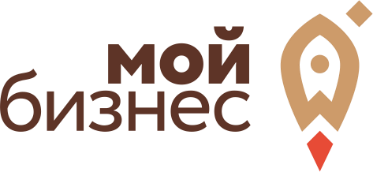 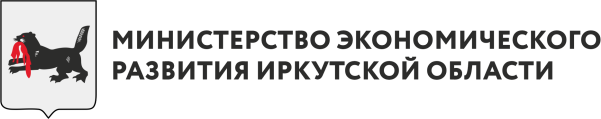 Основное требование:
по итогам предыдущего календарного года среднесписочная численность лиц, относящихся к любой из таких категорий или должна составлять не менее 50%, но не менее 2-х человек, а доля расходов на оплату труда лиц, относящихся к любой из таких категорий  (одной или нескольким таким категориям), в расходах на оплату труда составляет не менее 25%.
Категория 1.
Организации обеспечивающие занятость лиц, отнесенных к категориям социально уязвимых категорий граждан.
Пример:
Среднесписочная численность сотрудников компании по
итогам 2020 года – 11 человек.
Из них не менее 6 человек должны относится к одной или более категориям* социально уязвимых категорий граждан.
* Категории граждан отражены на слайде 4
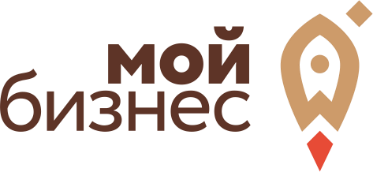 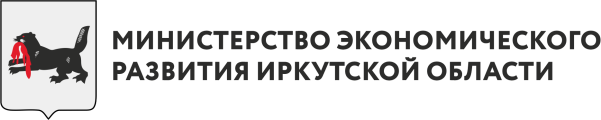 Ограничение:
доля доходов от осуществления такой деятельности по итогам предыдущего календарного года должна составлять не менее 50%, а доля полученной чистой прибыли за предшествующий календарный год, направленной на осуществление такой деятельности в текущем календарном году, должна составлять не менее 50% от размера указанной прибыли.

В 2021 году компания получила доход от реализации
продукции на 100 000 рублей, и чистую прибыль в размере

Для соответствия критерию 2, компания должна:
В 2021 году получить от доход не менее 50 001 рубля (из 100 т.р.)  от реализации продукции произведенной социально уязвимыми категориями граждан.
В 2022 году направить, из полученной в прошлом году чистой прибыли, на реализацию продукции социально уязвимых граждан не менее 10 001 рубля.
Категория 2.
Организации осуществляющие реализацию товаров (работ, услуг), произведенных гражданами, отнесенными к категориям социально уязвимых.
Пример:
20 000 рублей.
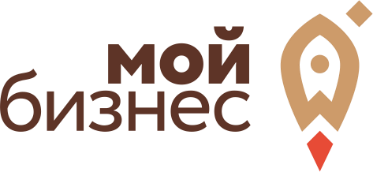 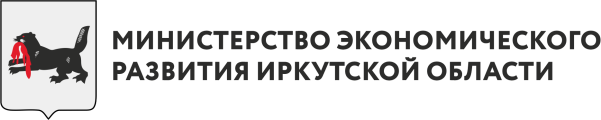 Ограничение:
доля доходов от осуществления такой деятельности по итогам предыдущего календарного года должна составлять не менее 50%, а доля полученной чистой прибыли за предшествующий календарный год, направленной на осуществление такой деятельности в текущем календарном году, должна составлять не менее 50% от размера указанной прибыли.
Категория 3.
Организации осуществляющие производство товаров (работ, услуг) предназначенных для лиц, отнесенных к категориям социально уязвимых.
Пример:
В 2020 году компания получила доход  от произведенной
продукции на 100 000 рублей, и чистую прибыли в размере 20 000
рублей.
Для соответствия критерию 3, компания должна:
В 2020 году получить доход не менее 50 001 рубля (из 100 т.р.) от произведенной продукции предназначенной для лиц относящихся к социально уязвимыми категориями граждан.
В 2021 году направить, из полученной в прошлом году чистой прибыли, на производство продукции для социально уязвимых граждан не менее 10 001 рубля.
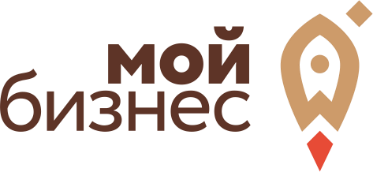 Категория 3. Виды производств товаров (работ, услуг) предназначенных для лиц, отнесенных к категориям социально уязвимых.
услуг, предусматривающих повышение коммуникативного потенциала, реабилитацию и социальную адаптацию, услуг по социальному сопровождению
производство и (или) реализация медицинской техники, протезно-ортопедических изделий, программного обеспечения, а также технических средств, которые могут быть использованы исключительно для профилактики инвалидности или реабилитации (абилитации) инвалидов
отдыха и оздоровления инвалидов и пенсионеров
услуг в сфере дополнительного образования
деятельность по созданию условий для беспрепятственного доступа инвалидов к объектам социальной, инженерной, транспортной инфраструктур и пользования средствами транспорта, связи и информации
социально-бытовых услуг, направленных на поддержание жизнедеятельности в быту
социально-медицинских услуг, направленных на поддержание и сохранение здоровья путем организации ухода, оказания содействия в проведении оздоровительных мероприятий, систематического наблюдения для выявления отклонений в состоянии здоровья
социально-психологических услуг, предусматривающих оказание помощи в коррекции психологического состояния для адаптации в социальной среде
социально-педагогических услуг, направленных на профилактику отклонений в поведении
социально-трудовых услуг, направленных на оказание помощи в трудоустройстве и в решении иных проблем, связанных с трудовой адаптацией
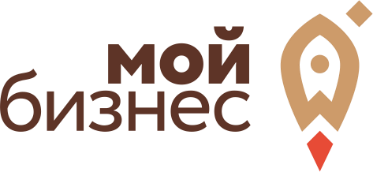 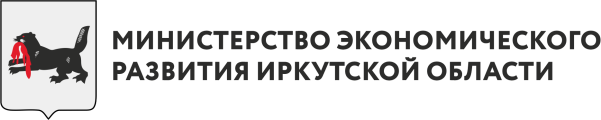 Ограничение:
доля доходов от осуществления такой деятельности по итогам предыдущего календарного года должна составлять не менее 50%в общем объеме доходов, а доля полученной чистой прибыли за предшествующий календарный год, направленной на осуществление такой деятельности в текущем календарном году, должна составлять не менее 50% от размера указанной прибыли.
Пример:
В 2021 году организация получила доход от своей деятельности в размере 100 000 рублей, и чистую прибыли в размере 20 000

Для соответствия критерию 4, компания должна:
В 2021 году не менее 50 001 рубля (из 100 т.р.) получить от осуществляющие деятельность, направленной на достижение общественно полезных целей.
В 2022 году направить, из полученной в прошлом году  чистой прибыли, на осуществление деятельности, направленной на достижение общественно полезных целей не менее 10 001 рубля.
Категория 4.
Организации осуществляющие деятельность, направленную на достижение общественно полезных целей и способствующую решению социальных проблем общества.
рублей.
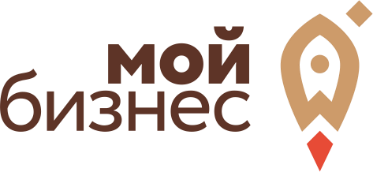 Категория 4. Организации осуществляющие деятельность, направленную на достижение общественно полезных целей и способствующую решению социальных проблем общества
деятельность по оказанию психолого-педагогических и иных услуг, направленных на укрепление семьи, обеспечение семейного воспитания детей и поддержку материнства и детства
культурно-просветительская деятельность (в том числе деятельность частных музеев, театров, библиотек, архивов, школ-студий, творческих мастерских, ботанических и зоологических садов, домов культуры, домов народного творчества)
деятельность по оказанию услуг в сфере дошкольного образования и общего образования, дополнительного образования детей
деятельность по оказанию психолого- педагогической, медицинской и социальной помощи обучающимся, испытывающим трудности в освоении основных общеобразовательных программ, развитии и социальной адаптации
деятельность по обучению работников и добровольцев (волонтеров) социально ориентированных некоммерческих организаций, направленному на повышение качества предоставления услуг такими организациями
деятельность по организации отдыха и оздоровления детей
деятельность по оказанию услуг, направленных на развитие межнационального сотрудничества, сохранение и защиту самобытности, культуры, языков и традиций народов Российской Федерации
выпуск периодических печатных изданий и книжной продукции, связанной с образованием, наукой и культурой, включенных в утвержденный Правительством Российской Федерации перечень видов периодических печатных изданий и книжной продукции, связанной с образованием, наукой и культурой, облагаемых при их реализации НДС 10%
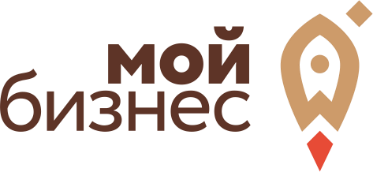 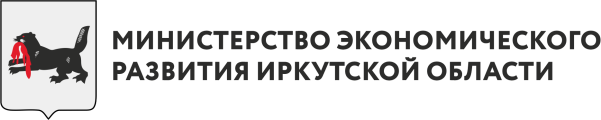 ЧТО ДАЮТ?
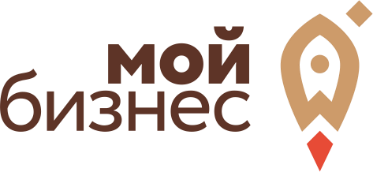 Имущественная

Финансовая, в том числе получение грантов в размере до 500 тыс. рублей

Информационная

Консультационная и методическая

Обеспечение наличия инфраструктуры для бизнеса

Профессиональное обучение

Содействие в развитии межрегионального сотрудничества, поиск деловых партнеров (в т.ч. проведение ярмарок, деловых конгрессов, выставок).
Меры государственной поддержки социальных предприятий
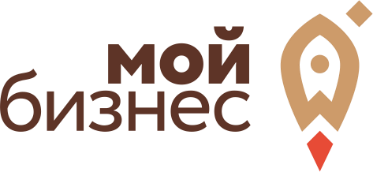 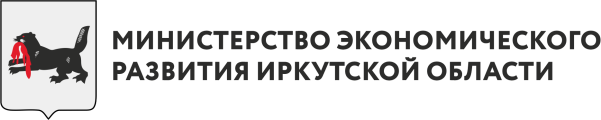 Максимум
Условия предоставления финансовой поддержки в виде гранта
500 000 ₽
рублей, при условии софинансирования
Субъект МСП признан социальным предприятием, сведения о котором внесены в единый реестр субъектов МСП в период с 10 июля по 10 декабря текущего календарного года

Субъект МСП, впервые признанный социальным предприятием, прошел обучение в рамках обучающей программы или акселерационной программы в течение года до момента получения гранта

Субъект МСП, подтвердивший статус социального предприятия, реализует ранее созданный проект в сфере социального предпринимательства
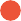 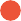 50%
50%
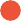 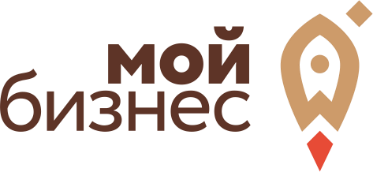 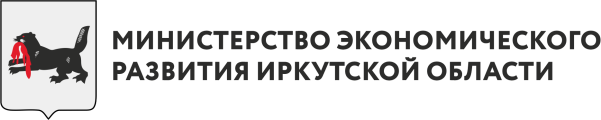 Возможные направления расходования средств гранта
аренда, ремонт нежилого помещения для
реализации проекта
аренда и (или) приобретение оргтехники, оборудования (в том числе инвентаря, мебели), используемого для реализации проекта; выплата по передаче прав на франшизу (паушальный платеж)
технологическое присоединение к объектам инженерной инфраструктуры); оплата коммунальных услуг и услуг электроснабжения; оформление результатов интеллектуальной деятельности
приобретение основных средств (за исключением приобретения зданий, сооружений, земельных участков, автомобилей)
переоборудование транспортных средств для перевозки маломобильных групп населения, в том числе инвалидов
приобретение программного обеспечения (ПО) и неисключительных прав на ПО
оплата услуг связи, в том числе интернет; оплата услуг по созданию, технической поддержке, наполнению, развитию и продвижению проекта в СМИ и сети интернет
приобретение сырья, расходных материалов, необходимых для производства продукции
приобретение комплектующих изделий при производстве и (или) реализации медицинской техники, протезно- ортопедических изделий, программного обеспечения, а также технических средств, которые могут быть использованы исключительно для профилактики инвалидности или реабилитации (абилитации) инвалидов
уплата первого взноса (аванса) при заключении договора лизинга и (или) лизинговых платежей; реализация мероприятий по профилактике COVID-19 (с обеспечением выполнения санитарно-эпидемиологических требований). платежей, уплатой процентов по займам, кредитам.
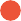 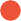 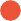 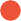 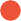 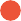 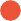 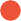 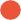 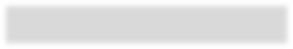 Не допускается направление гранта на финансирование затрат, связанных с уплатой налогов, сборов и иных обязательных платежей, уплатой процентов по займам, кредитам.
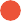 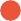 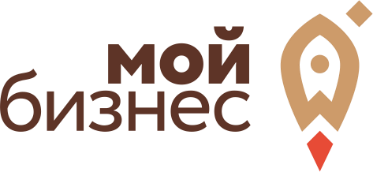 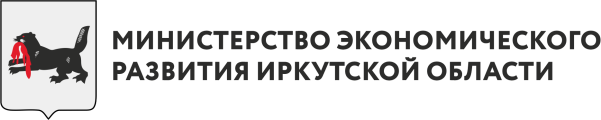 КАК ПОЛУЧИТЬ?
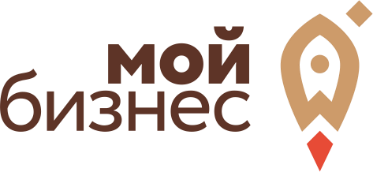 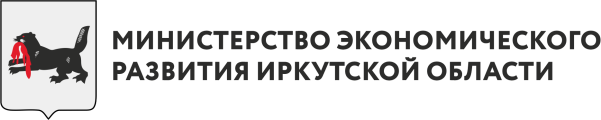 Необходимый перечень документов для присвоения статуса социального предприятия
1 категория	2 категория
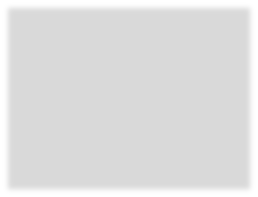 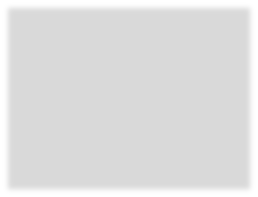 Заявление о признании субъекта малого или среднего
предпринимательства социальным предприятием

Сведения о реализации товаров (работ, услуг),
Заявление о признании субъекта малого или
среднего предпринимательства социальным предприятием

Копия штатного расписания

Копии трудовых договоров с работниками заявителя

Копии документов, подтверждающих отнесение работников заявителя к указанной категории. 

Сведения о численности и заработной плате работников заявителя, относящихся к категорий социально уязвимых
Отчет о социальном воздействии
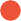 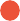 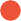 произведенных гражданами, отнесенными к категориям социально уязвимых
Справка о доле доходов, полученных от реализации товаров (работ, услуг), произведенных гражданами, отнесенными к категориям социально уязвимых, по итогам предыдущего календарного года в общем объеме доходов и о доле полученной чистой прибыли за предшествующий календарный год, направленной на осуществление такой деятельности (видов такой деятельности) в текущем календарном году, от размера указанной прибыли
Отчет о социальном воздействии
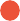 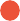 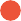 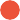 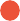 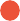 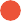 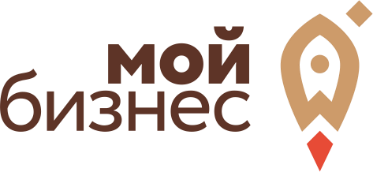 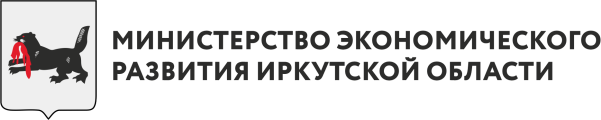 Необходимый перечень документов для присвоения статуса социального предприятия
3 категория	4 категория
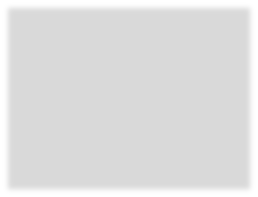 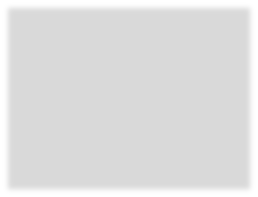 Заявление о признании субъекта малого или среднего предпринимательства социальным предприятием
Сведения об осуществлении деятельности,
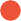 Заявление о признании субъекта малого или среднего предпринимательства социальным предприятием
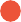 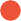 направленной на достижение общественно полезных целей и способствующей решению социальных проблем общества
Справка о доле доходов, полученных от осуществления деятельности по итогам предыдущего календарного года в общем объеме доходов и о доле полученной чистой прибыли за предшествующий календарный год, направленной на осуществление такой деятельности в текущем календарном году, от размера указанной прибыли
Отчет о социальном воздействии
Сведения об осуществлении деятельности по производству товаров (работ, услуг), предназначенных для граждан из числа категорий, отнесенных
к категориям социально уязвимых
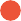 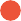 Справка о доле доходов, полученных от осуществления деятельности
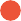 Отчет о социальном воздействии
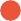 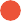 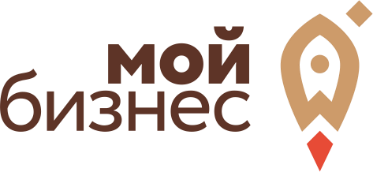 Бланки документов размещены на официальном сайте министерства экономического развития ИО
https://irkobl.ru/sites/economy/index.php
1	2
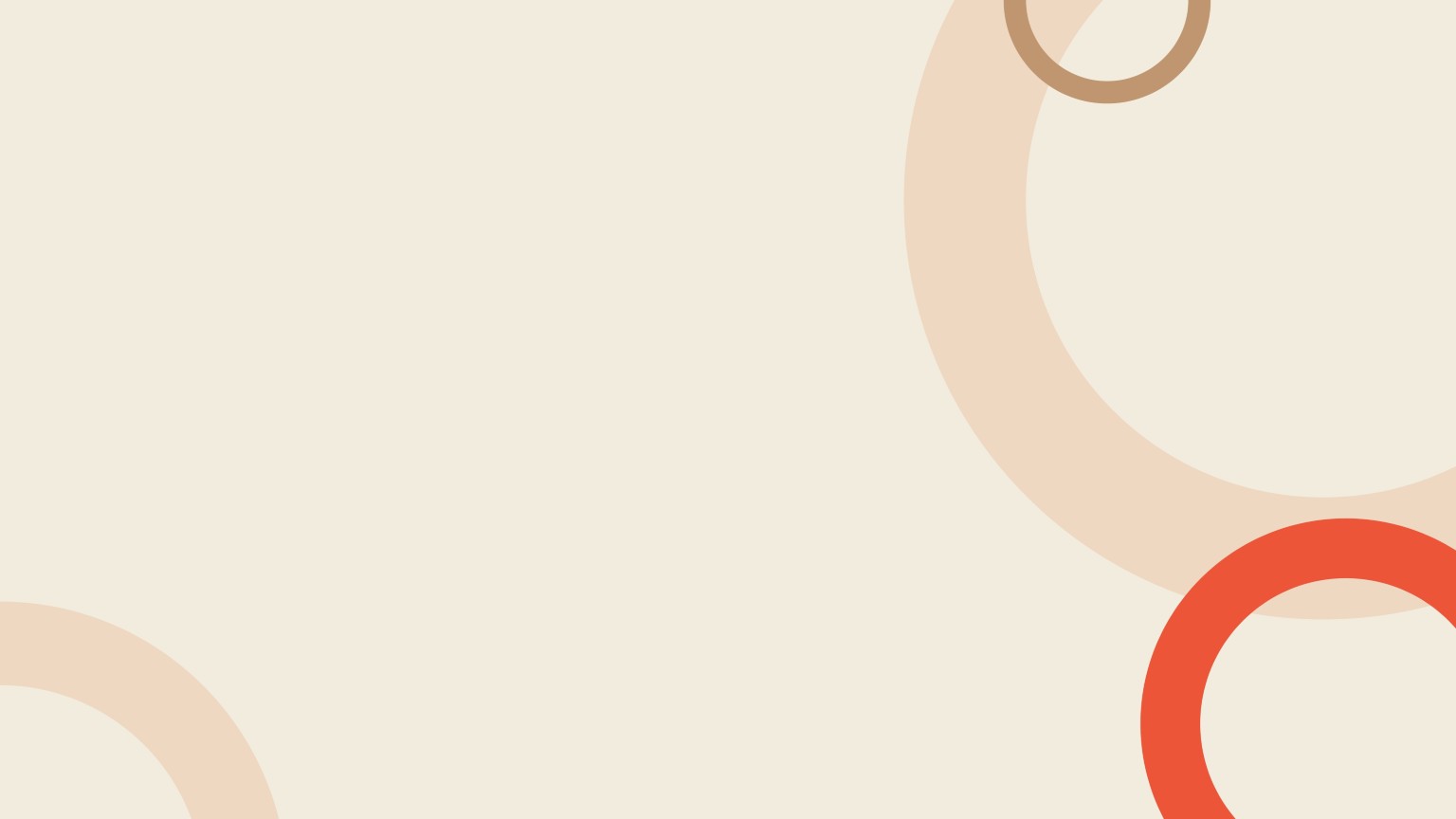 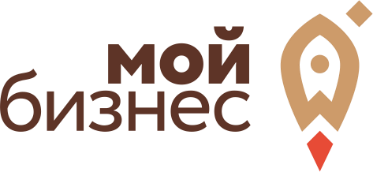 Контактные данные
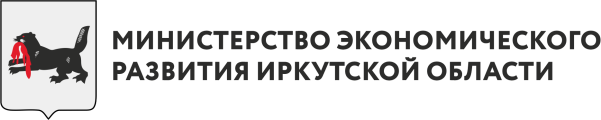 https://irkobl.ru/sites/economy/small_business/index.php телефон: +7 (3952) 24-16-65,
Филиппова Наталья Владимировна
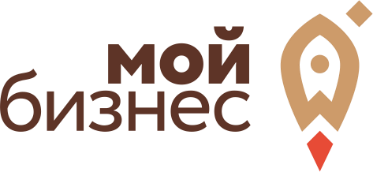 https://mb38.ru/
телефон: +7 (3952) 202-102,
Романова Марина Сергеевна